Nursing
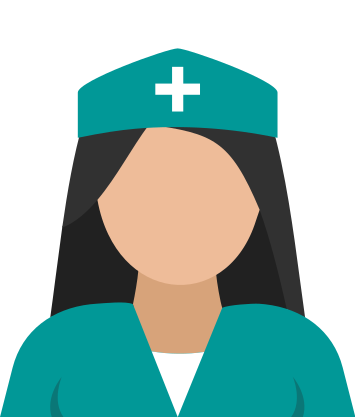 SMART GOALS
My goal is:
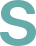 Specific
What do I want to 
happen?
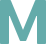 Measureable
How will I know when I have achieved my goal?
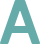 Attainable
Is the goal realistic and how will I accomplish it?
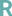 Relevant
Why is my goal 
important to me?
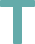 Timely
What is my deadline 
for this goal?
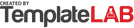